کودکان دارای آسیب شنوایی
مقدمه
شنوایی یکی از مهم ترین توانایی های حسی است که فقدان آن فرایند سازش یافتگی انسان با محیط را دستخوش اختلال می کند ،بدیهی است که آسیب شنوایی پیامدهای روانی ،عاطفی ،شخصیتی ،شناختی واجتماعی را به دنبال  دارد مشکلات شنوایی از جمله نارسایی هایی است که می تواند از مشکلات خفیف شنوایی تا ناشنوایی متغیر باشد. که اثرات متفاوتي بر روي ميزان درك ، گفتار و زبان افراد و عملكردهاي آنان دارد. اين اثرات بر روي افراد مختلف ، فرق مي كند .
2
تعریف آسیب شنوایی
   نقص(آسیب) شنوایی به سطحی از عدم حساسیت فیزیکی نسبت به مکانیزم شنیداری که با نقص در شنوایی همراه باشد،اطلاق می گردد.
 از سویی دیگر،معلولیت شنوایی به نوع پاسخ فرد به نقص گفته می شود. 
مشکلات شنوایی از جمله نارسایی هایی است که می تواند از مشکلات خفیف شنوایی که به آسانی با استفاده از تقویت کننده قابل رفع است تا ناشنوایی که در بعضی موارد می توان از طریق پیوندهای حلزونی آن را تخفیف داد متغیر باشد.
افت شنوایی رسانشی(انتقالی) :اختلال در انتقال صوت در طول گذرگاه رسانشی گوش میانی و یا گوش بیرونی
حسی –عصبی: شامل مشکلاتی در گوش درونی
آمیخته: نتیجه مشکلات گوش خارجی ،میانی و یا گوش داخلی است و ترکیبی از دونوع نقص شنوایی حسی عصبی و انتقالی است
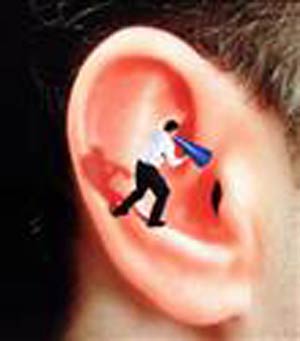 آسیب شنوایی پیش زبانی:
در زمان تولد یا در اوایل زندگی و قبل از رشد سخن گویی و زبان آموزی کودک رخ می دهد
آسیب شنوایی پس زبانی:
پس از رشد سخنگویی و زبان آموزی کودک رخ می دهد
:علل نقایص شنوایی
عامل وراثت
سرخچه مادرزادی 
نارس بودن نوزاد و کم وزنی به هنگام تولد 
عفونت های ویروسی
ویروس سایتومگال مادرزادی
عفونت گوش میانی
مننژیت
:طبقه بندی اختلالات شنوایی
میزان نقص شنوایی نشان دهنده توانایی کودک برای شنیدن صداها در سطوح مختلف استنقص شنوایی برحسب دسی بل را می توان به شرح زیر طبقه بندی نمود:
:اثرات آسیب شنوایی
سازگاري عاطفی و مهار تهاي اجتماعی
پیشرفت  تحصیلی
هوش
مهارتهای گفتار و زبان
خواندن :
ارتباط مستقيمي بين توانايي خواندن و ميزان افت شنوائي كودك وجود دارد . هر چه افت بيشتر باشد توانايي خواندن ضعيف تر است .
 افراد ناشنوا درك درستي از تركيب جملات ندارند ، در دستور زبان مشكل دارند و به خصوص جملات مجهول يا تركيبات پيچيده را نمي فهمند . افراد كم شنوا غالبا" مطلب را جمله به جمله مي فهمند . 
 نوشتن :
 ناشنواها در نوشتن مشكل دارند و اين بدليل اشكال در لغت معني و تركيب است. در كل توانايي خواندن كم شنواها بهتر از نوشتن آنان است چون در مورد خواندن ، از برخي جملات براي فهم بقيه مطلب استفاده مي كنند .
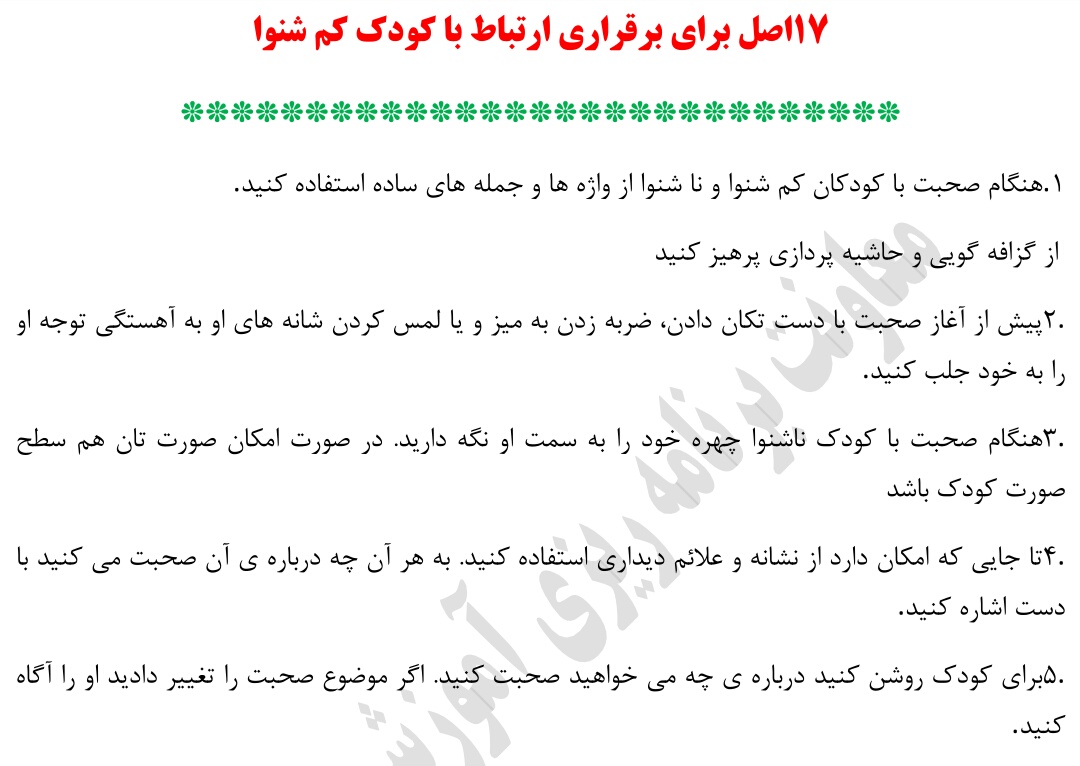 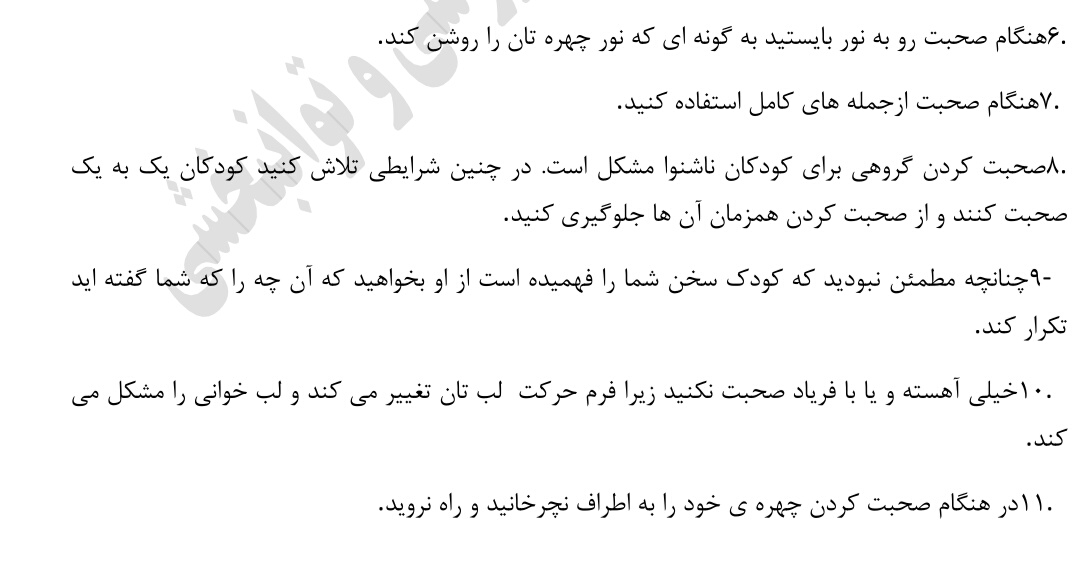 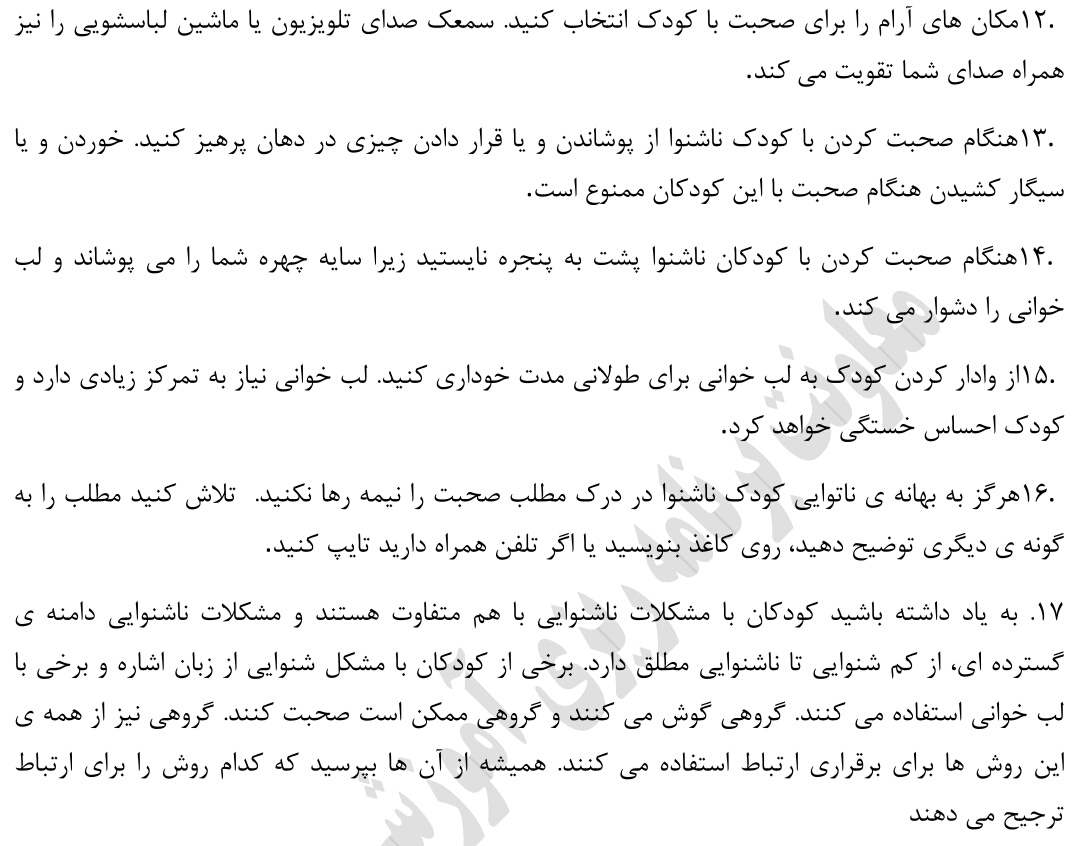 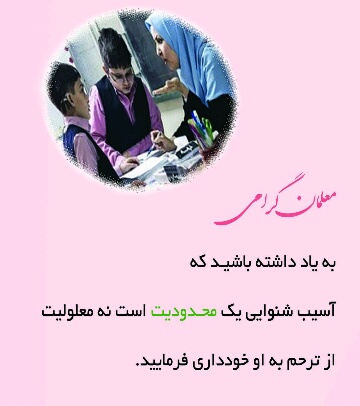 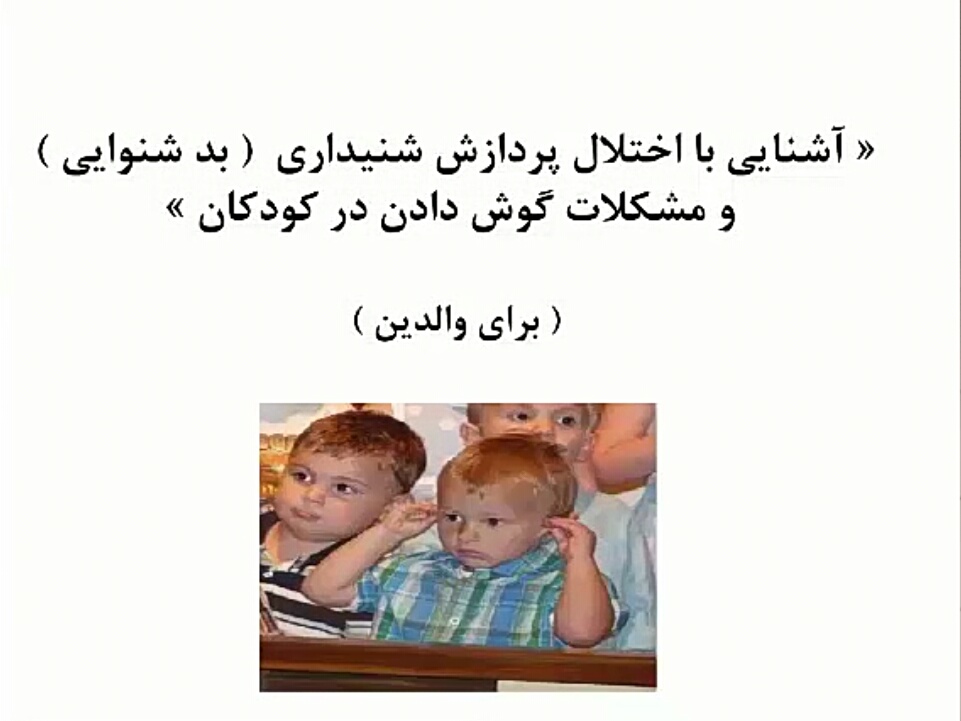 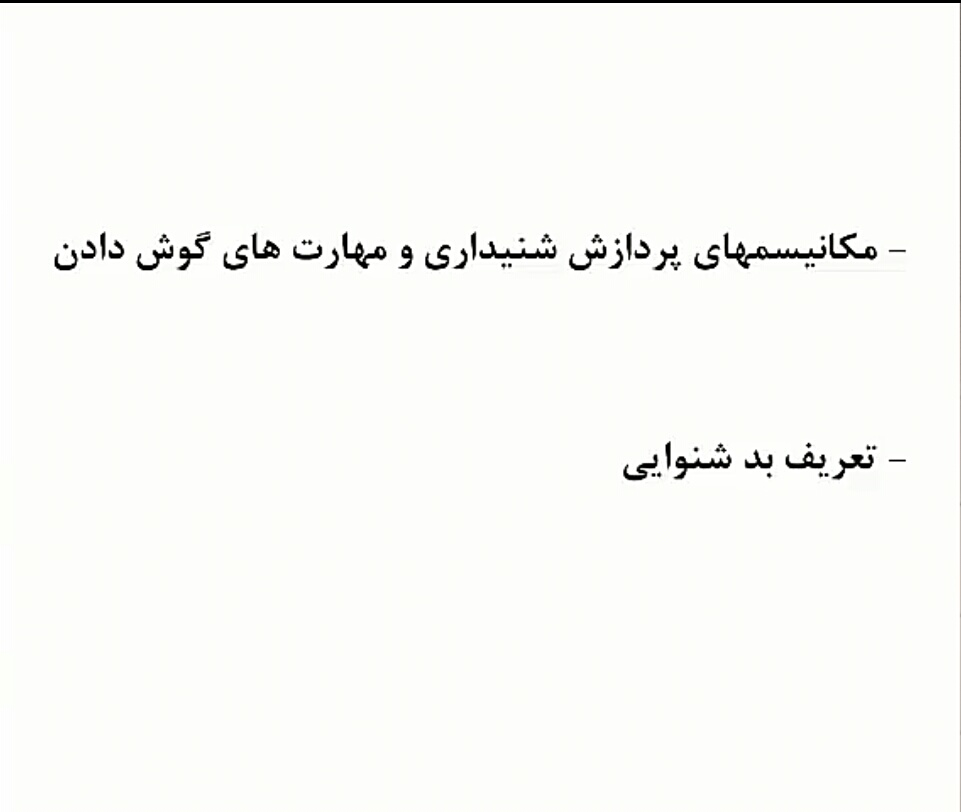 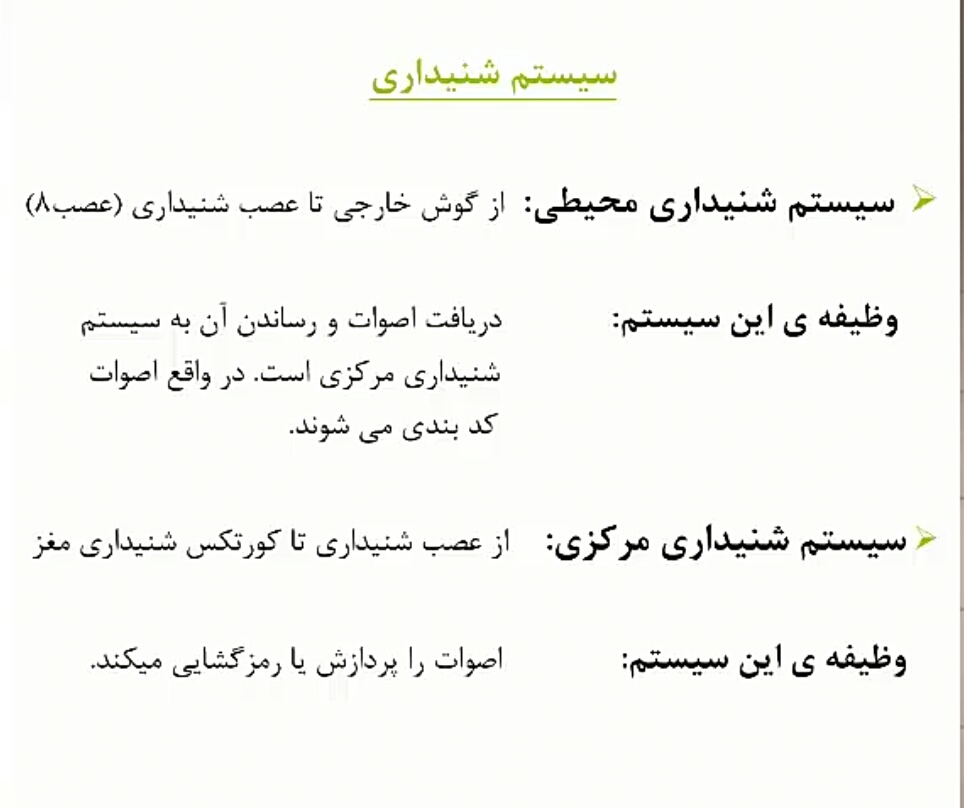 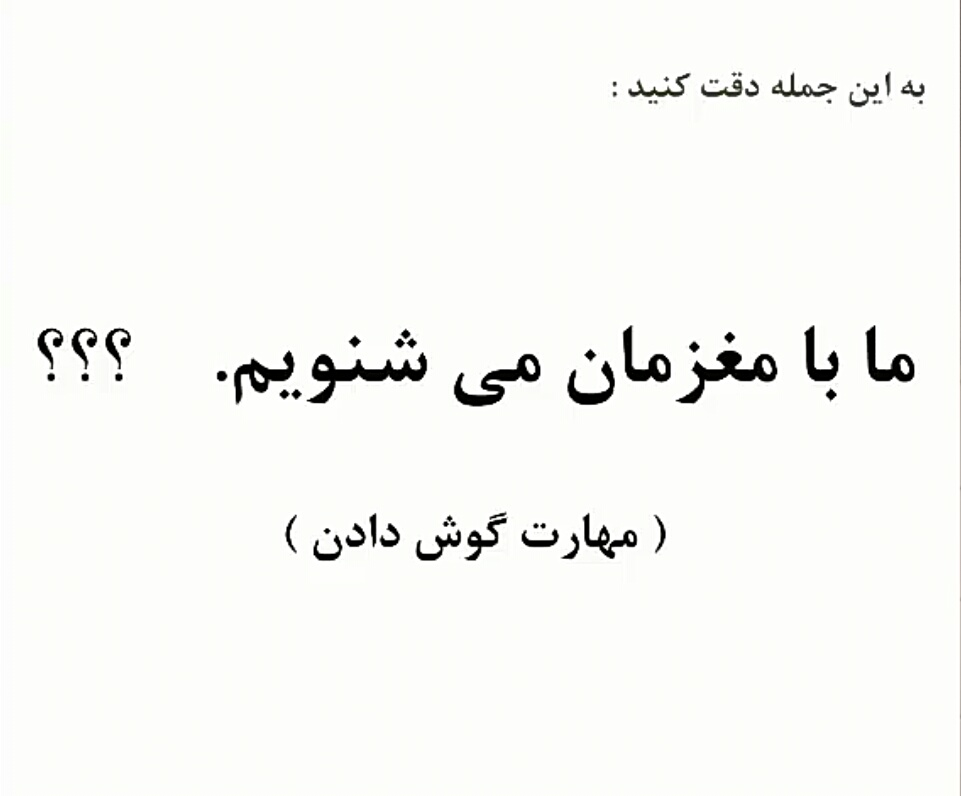 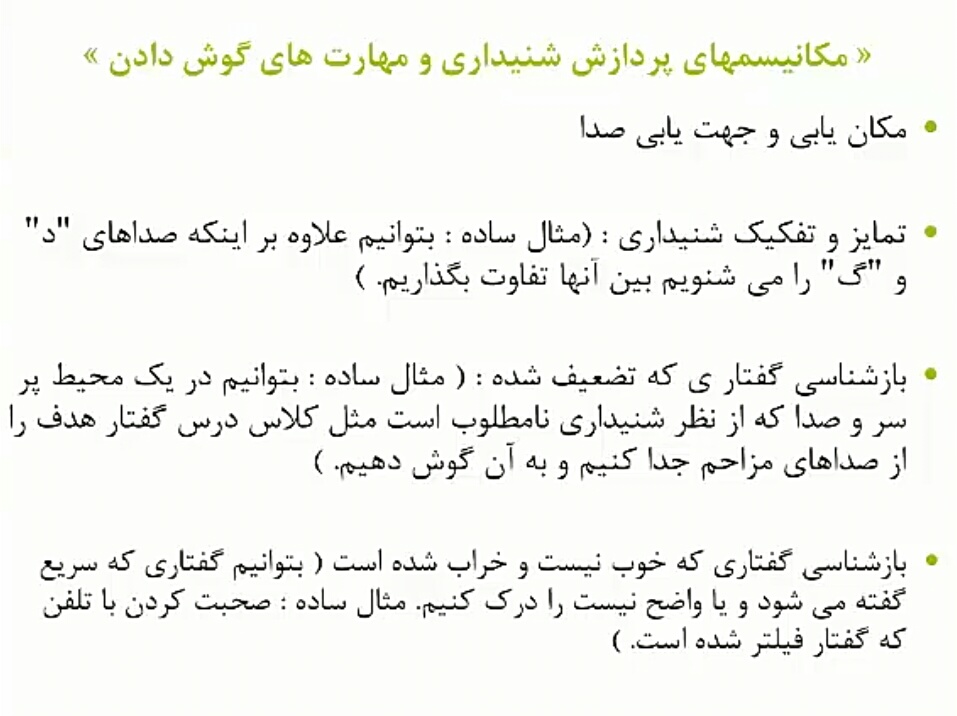 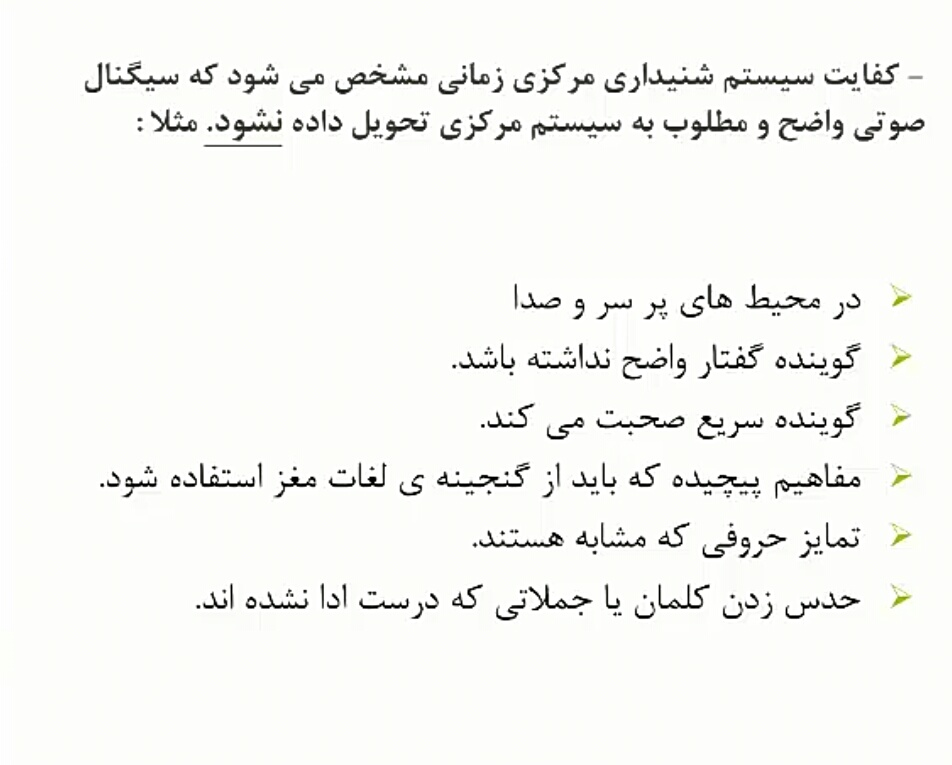 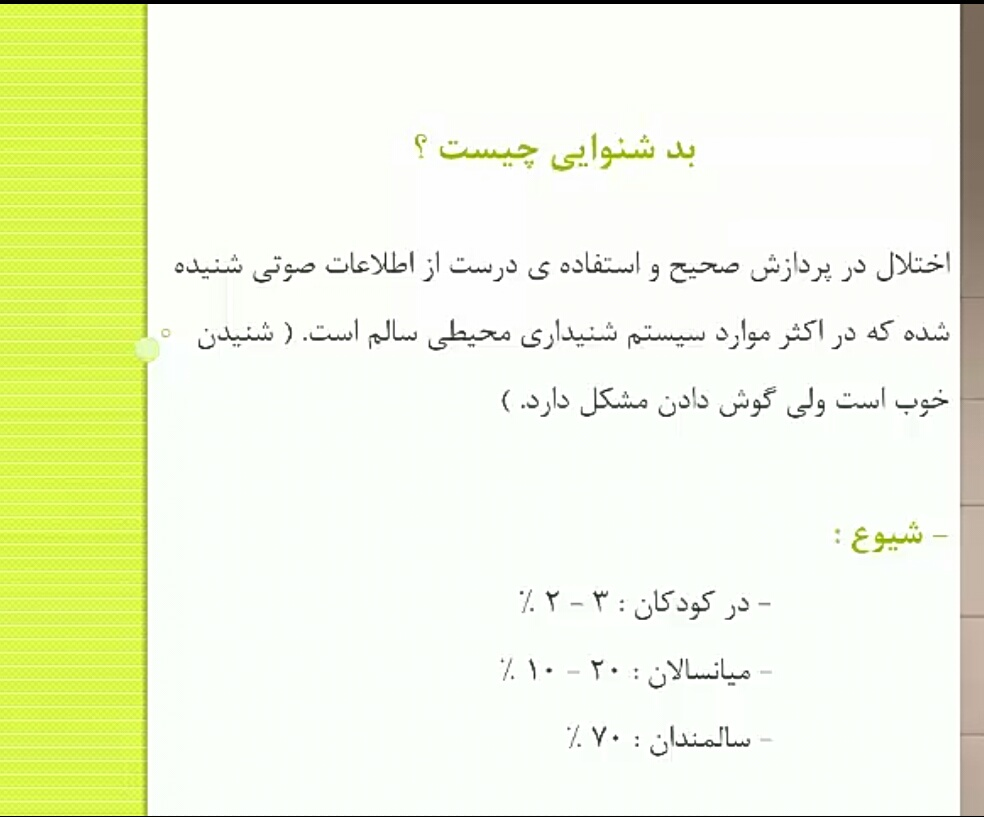 ند.
اختلال پردازش شنوایی گاهی با اختلال نقص توجه، 
بیش فعالی، مشکلات زبانی و گفتار، طیف اتیسم و دیگر مشکلات یادگیری اشتباه می‌شود
بیش شنوایی
برخی از ویژگی های کودکان عبارتند از: 
•	با صدای بلند صحبت کردن 
•	با صدای بلند به تلویزیون گوش دادن 
•	مشکل گوش دادن در محیط شلوغ 
•	درست نشنیدن کلمات 
•	ضعف در یادگیری خواندن 
•	تکرار مداوم "ها؟"، "چی؟" ، "متوجه نمی شوم چی می گی؟" 
•	حواسپرتی مداوم با سروصدای محیط
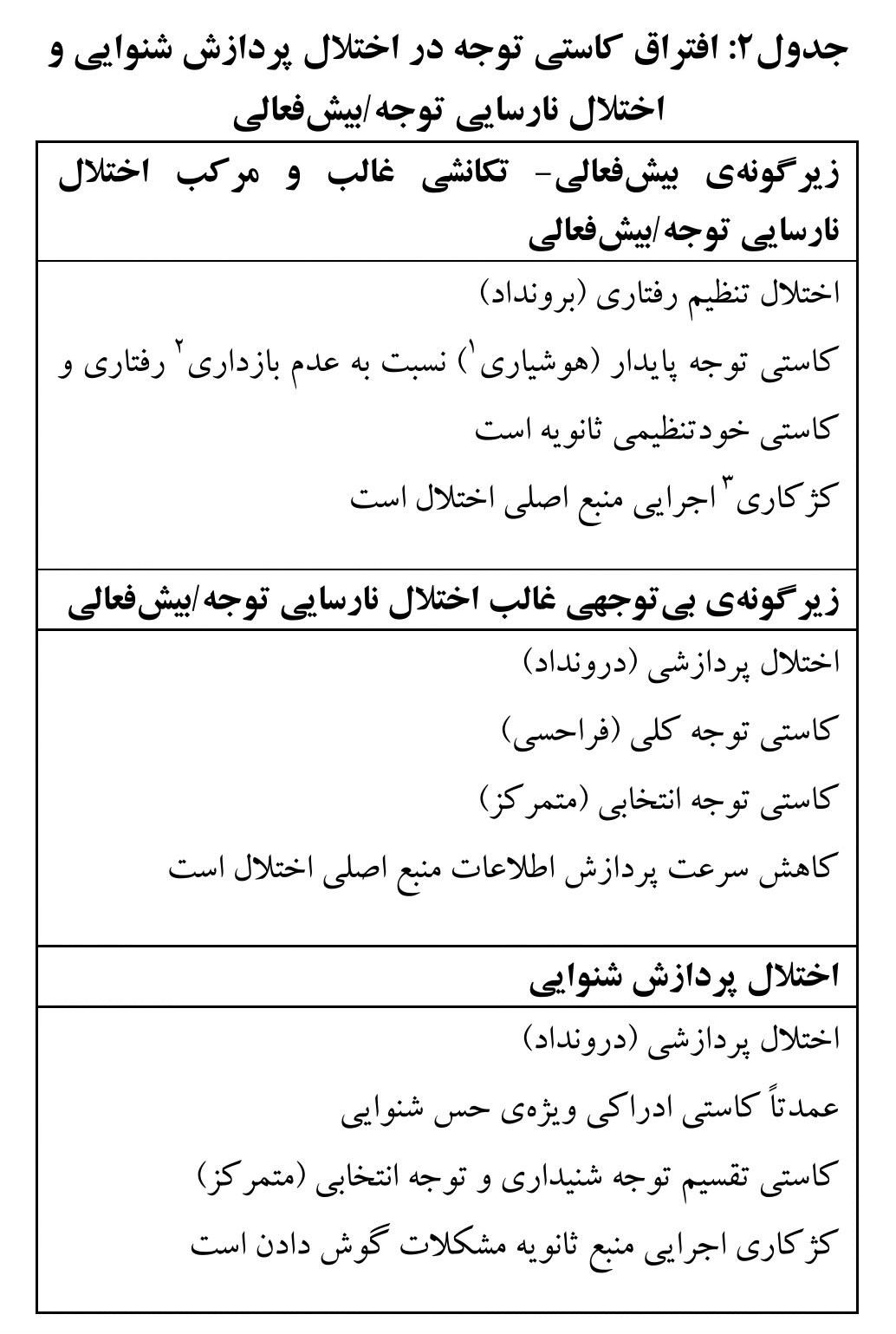 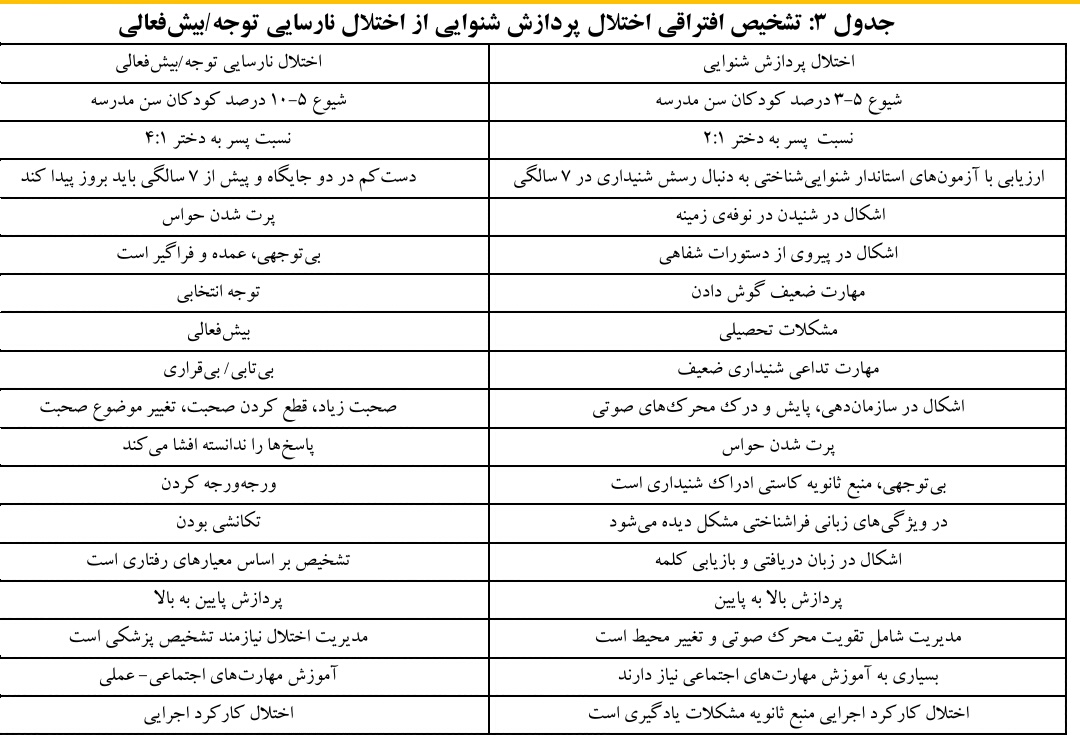 عوامل اختلال پردازش شنوایی
سابقه عفونت‌های مکرر گوش میانی (ایجاد کم‌شنوایی می‌کند و مغز کمتر در معرض تحریکات شنیداری است)
 
سرماخوردگی های مکرر ، عفونت های سینوسی ، آلرژی تنفسی
 
 تب بسیار شدید در دوران نوزادی، خردسالی
 
 تشنج و صرع
 
 نارس به دنیا آمد
 مشکلات حین تولد (تولد بسیار طولانی، استفاده از فورسپس ، وکیوم و مسدود بودن کانال تولد)
روش آموزشی
دانش آموزان نیازمند روش‌های آموزش سازمان یافته، فشرده، منظم و چندحسی هستند. 
بهترین محیط یادگیری برای کودک مبتلا به اختلال پردازش شنوایی، کلاس‌های انفرادی یا چندنفره با کمترین سروصدا می‌باشد.
راهکارهای درمانی شامل موارد ذیل می‌باشد:
 تربیت شنوایی
 
 اصلاح محیط گوش دادن
 
 تمرینات مبتنی در زبان
 
 صوت درمانی
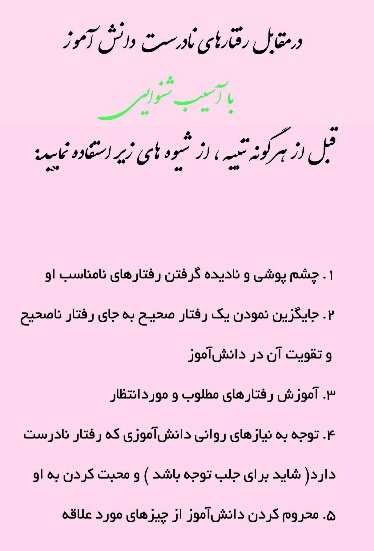 جمع آوری کننده :
پریسا نیلایی
زهرا صادقی